副教材（公的医療保険②）
○本資料の全部又は一部を、社会保障教育の推進以外の目的で使用することはできません。

○本資料の全部又は一部を、児童・生徒・学生に対して授業・試験等において社会保障教育のために配布する以外の用途で使用される場合は、必ず出典の記載をお願いします。
（出典）厚生労働省「人生100年時代の社会保障を考える 『主体的・対話的で深い学び』実現のための高校生向け社会保障教育指導者用マニュアル」（2022年３月）
厚生労働省 政策統括官（総合政策担当）
１時間目
社会保障について考えてみよう
1
わたしたちの生活と社会保障制度
わたしたちの安定した生活に欠かせない社会保障制度。日々の「安心」の確保や生活の「安定」を図るための制度であり、一生を通じてわたしたちの生活を支える役割を担っています。
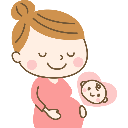 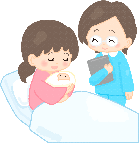 出産
厚生年金保険料
健康保険料
支払開始※
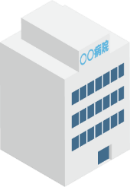 結婚
40 歳
介護保険料
支払開始
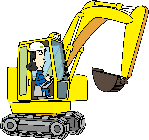 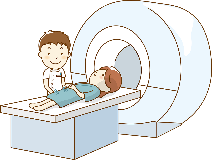 □ 母子保健
20 歳
国民年金加入
国民年金保険料
支払開始
妊婦健診
乳幼児健診など
◇：社会保険
（凡例）制度の種類
就職
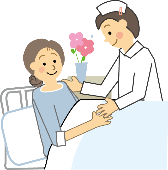 ☆：社会福祉
◇ 雇用保険
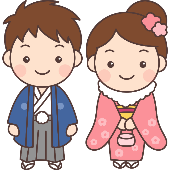 失業時や育児・介護による休業時の生活を支える給付の支給​
○：公的扶助
□ 保健事業
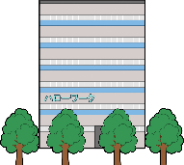 ◇ 労災保険
□：保健・衛生
特定健診（生活習慣病予防）などの実施
仕事中の病気
ケガの補償
成人
◇ 年金保険
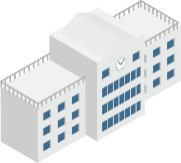 退職
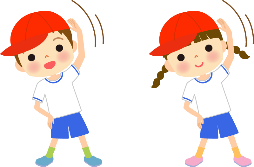 □ 公衆衛生
老齢になった、障害を負った、家計を支える人が死亡したときに、年金を支払い収入面を保障
食品、医薬品の安全性の確保安全な水道水の供給
感染症への対応など
就学
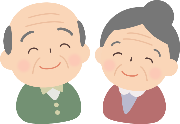 ◇ 医療保険
☆ 児童福祉
保育所などの設置
児童手当の支給
病気、ケガをしたときなどに医療サービスを提供
◇ 介護保険
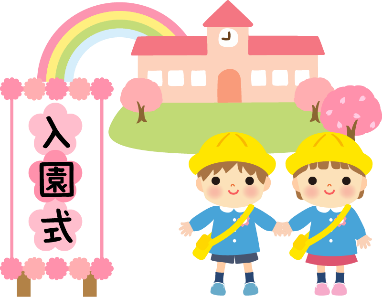 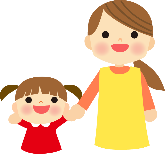 介護が必要になった方へ介護サービスの提供
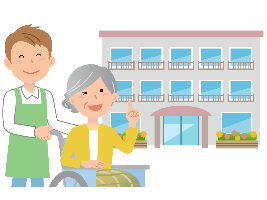 ☆ 生活困窮者自立支援
○ 生活保護
☆ 社会福祉
生活に困っている方の自立をサポートするために就労、家計相談や住まい等の支援を実施
◇ 出産育児一時金
最低限度の生活を営むことが難しい方に生活費や医療などを給付、就労支援などを実施
障害福祉サービスの提供、児童扶養手当などの支給、高齢者の居住環境の整備
出産に必要な費用の一部を医療保険から給付
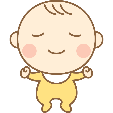 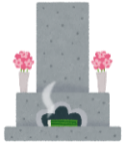 ※自営業者は国民年金保険料・国民健康保険料
3
社会保険とは
「保険」とは、誰もが人生のなかで遭遇する可能性のある様々なリスク
　（病気・ケガ・退職、長生きによる収入減少など。）に備えて、
　人々が集まって集団（保険集団）をつくり、
　あらかじめお金（保険料）を出し合って、
　リスクに遭遇した人に必要なお金やサービスを支給する仕組みです。
社会全体でこのような
「保険」の仕組みを作るのが「社会保険」です。
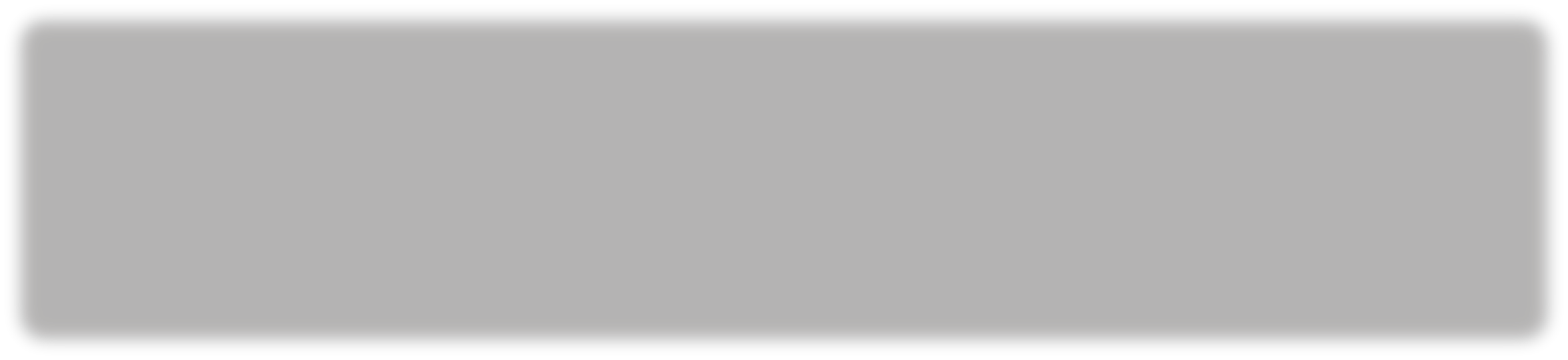 社会保険がないと・・・
社会保険があれば・・・
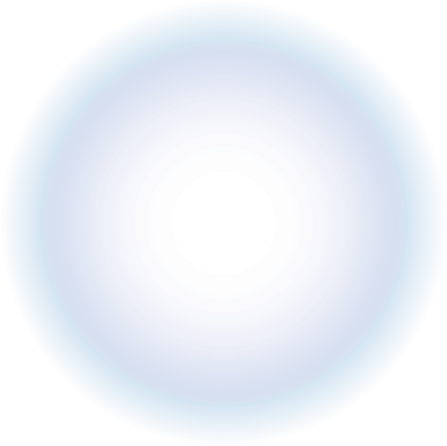 リスクに備えて
たくさん貯金！
貯金だけでは
足りない
ところだった・・
会社ごとに必ず加入
会社も出します
でも あと
どれくらい
貯めれば
いいのかな・・
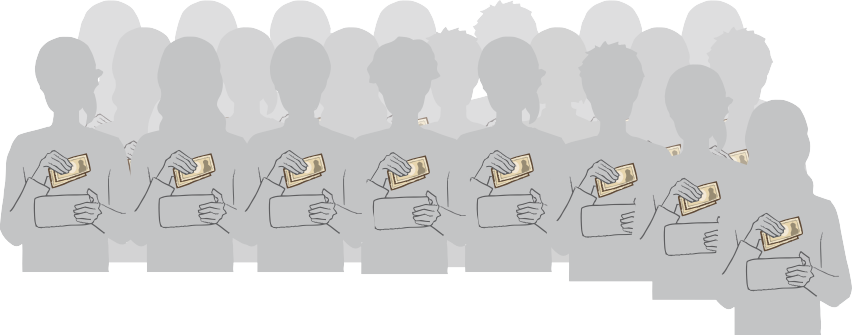 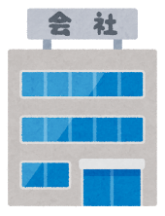 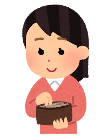 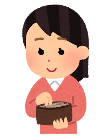 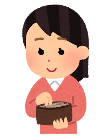 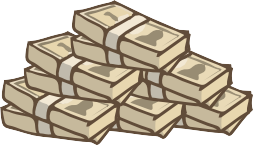 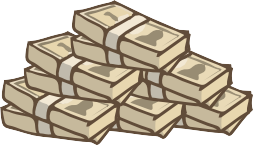 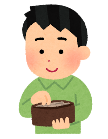 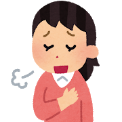 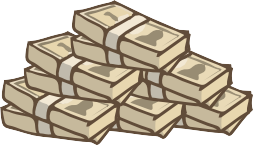 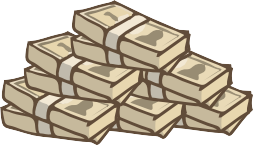 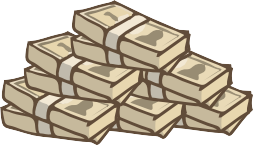 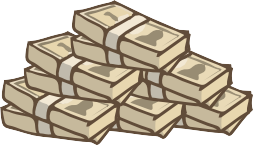 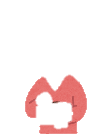 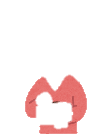 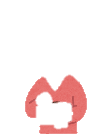 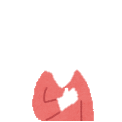 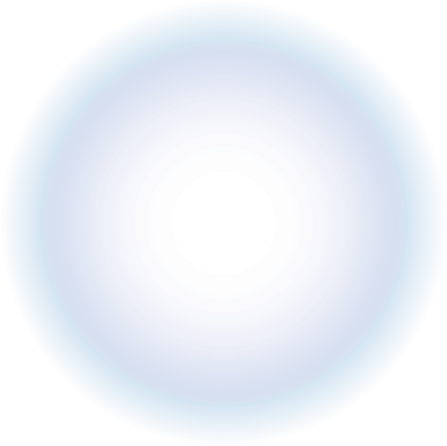 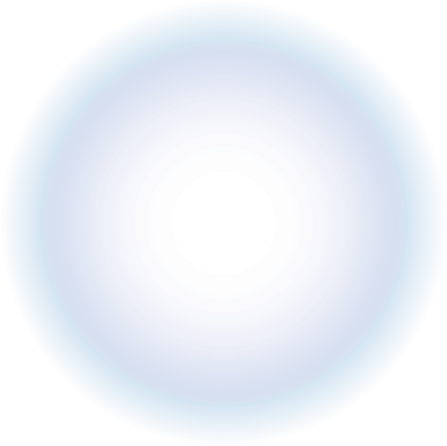 リスク発生
リスク発生
自営業の人等は地域で必ず加入
貯金では
足りなかった・・
保険料を
払っていて
良かった・・
リスク発生
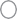 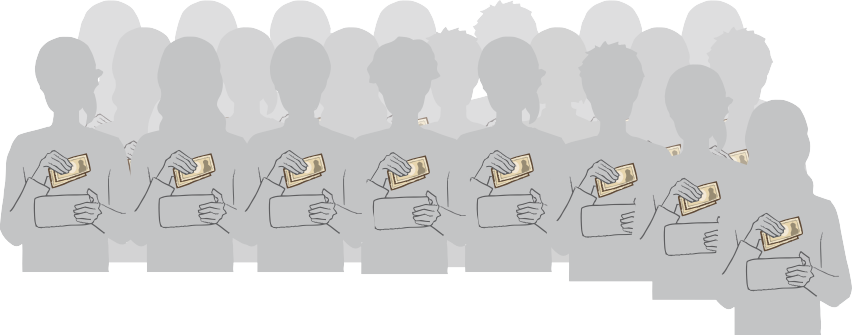 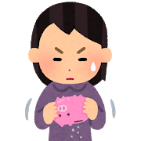 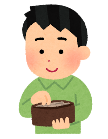 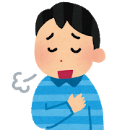 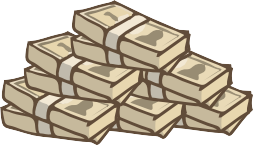 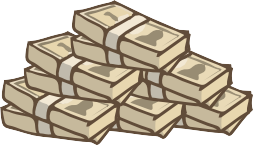 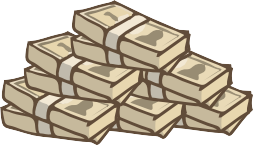 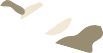 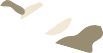 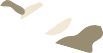 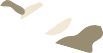 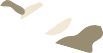 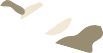 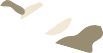 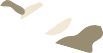 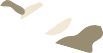 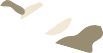 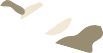 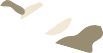 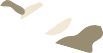 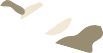 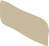 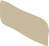 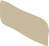 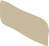 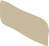 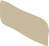 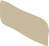 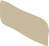 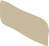 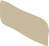 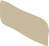 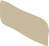 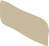 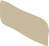 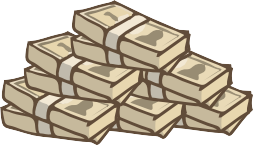 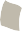 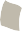 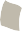 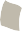 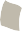 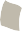 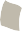 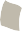 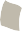 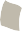 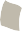 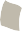 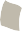 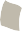 地域のみんなで
出したらこんな額に！
4
日本の社会保険制度
・「医療保険」は、病気やケガなどで通院や入院をしたときなどに給付され、国民全員が加入しています（国民皆保険）。



・「年金保険」は、収入減少というリスクに対して収入面で保障する制度で、長生きをした（老齢年金）、障がいを負った（障害年金）、親など家計を支えていた方が亡くなった（遺族年金）ときなどに受給できます（国民皆年金） 。



・「介護保険」は、高齢者の介護サービスを提供しています。
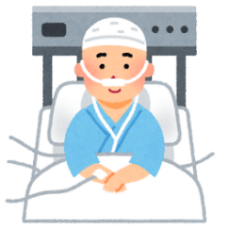 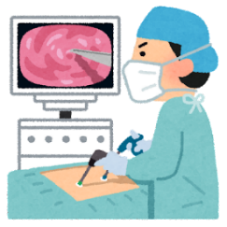 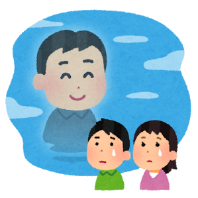 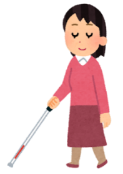 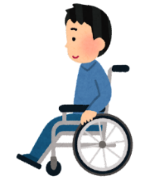 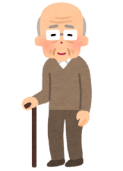 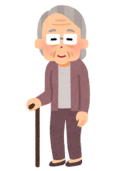 ※　障害年金・遺族年金は、
　若くても、要件を満たせば、
　年金受取の対象となります。
障害年金・遺族年金は、若くても、要件を満たせば、年金受取の対象となります。
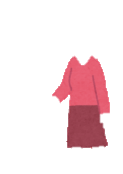 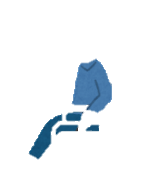 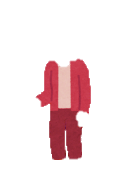 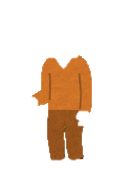 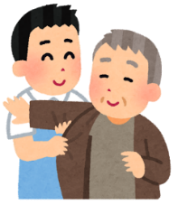 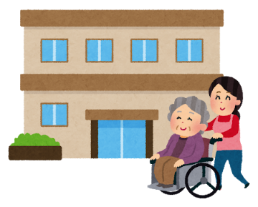 これらの社会保険制度は、皆さんが支払う保険料（収入に応じて負担）と税金で運営され、
社会全体で支え合う仕組みになっています。
5
社会保障給付費の推移
一人当たり社会保障給付費（右目盛）
20２０
２０００
２００５
20１５
2024
19９０
19９５
資料：国立社会保障・人口問題研究所「令和3年度社会保障費用統計」、2022～2024年度（予算ベース）は厚生労働省推計、
　　　   2024年度の国内総生産は「令和6年度の経済見通しと経済財政運営の基本的態度（令和6年1月26日閣議決定）」
（注）図中の数値は、1990,2000,2010,2020及び2021並びに2024年度（予算ベース）の社会保障給付費（兆円）である。
6
（注） 計数は、それぞれ四捨五入によっているため、 端数において合計と合致しないものがある。
医療　42.8兆円（31.0%）
《対ＧＤＰ比　6.9%》
年金　61.7兆円（44.8%）
《対ＧＤＰ比　10.0%》
社会保障の給付と負担の現状（2024年度予算ベース）
社会保障給付費　　2024年度（予算ベース）　137.8兆円　（対ＧＤＰ比　22.4%）
社会保障給付費
【給付】
福祉その他
33.4兆（24.2%）
《対ＧＤＰ比　5.4%》
うち介護         13.9兆円（10.1%）
　  《対ＧＤＰ比　2.3%》
うちこども・子育て        10.8兆円（7.8%）
　《対ＧＤＰ比　1.8%》
【負担】
積立金の運用収入等
公費　54.7兆 （40.5%）
保険料　80.3兆円 （59.5%）
うち地方
17.0兆円
（12.6%）
うち被保険者拠出
　42.5兆円（31.5%）
うち事業主拠出
　37.7兆円（28.0%）
うち国
37.7兆円（27.9%）
各制度における
保険料負担
都道府県
市町村
（一般財源）
国（一般会計）　社会保障関係費等
※2024年度予算
　社会保障関係費 37.7兆円（一般歳出の50.7%を占める）
7
社会保障の給付と負担のイメージ
年金
医療
介護
子ども・
子育て支援
教育
保険料・税金の
支払い
資料出所：各種統計を基に、厚生労働省において推計。
（注）　令和２年度（データがない場合は可能な限り直近）の実績をベースに1人当たりの額を計算している。
8
社会保障制度を支える主な「職業」
社会保障制度を⽀える職業には様々あり、雇⽤を創出して経済を⽀えています。
⾝近な⼈が就いている職業や、将来やってみたい職業などに○をつけてみましょう。
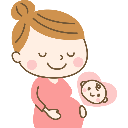 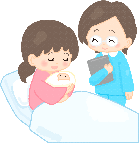 出産
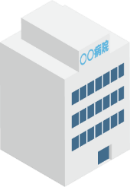 結婚
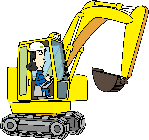 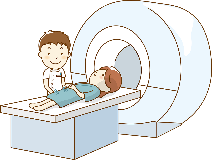 就職
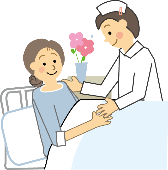 歯科医師
医師
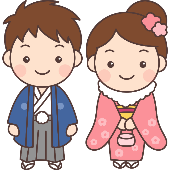 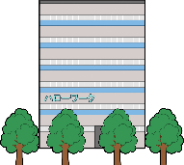 歯科衛生士
看護師
成人
理学療法士
歯科技工士
准看護師
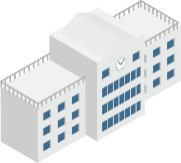 退職
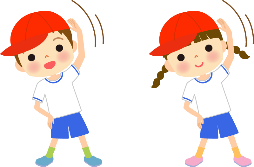 作業療法士
あん摩マッサージ指圧師
臨床検査技師
社会保険
労務士
就学
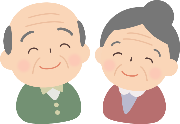 視能訓練士
はり(鍼)師
臨床工学技士
薬剤師
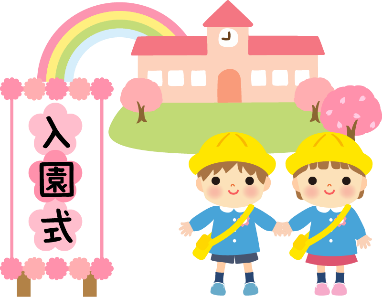 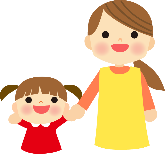 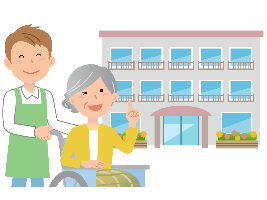 義肢装具士
きゆう(灸)師
診療放射線技師
保育士
社会福祉士
調剤事務
言語聴覚士
柔道整復師
医療事務
保健師
管理栄養士
介護福祉士
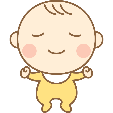 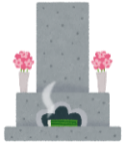 助産師
栄養士
救急救命士
公認心理師
介護支援専門員（ケアマネジャー）
精神保健福祉士
9
公的医療保険について考えてみよう
２
政５メモ：２Rで反映漏れのため３Rで反映（0724差し替え）
医療機関でもらう領収証や診療明細書から分かることを探ってみよう
医療機関にかかった際には、領収証や診療明細書が発行されます。
階段から転落して、頭と足に怪我をして入院した人の領収証や診療明細書を見てみましょう。
領収証の例
領収印
○○県○○市○○　○－○－○
　　○○○病院　　　○ ○　 ○ ○
11
領収印
○○県○○市○○　○－○－○
　　○○○病院　　　○ ○　 ○ ○
医療機関でもらう領収書や診療明細書から分かることを探ってみよう
診療明細書
入院
保険
患者番号
氏名
〇〇　〇〇
受診日
2024/6/30
受診科
救急科
項　　目　　名
点　数
部
回　数
初再診料

医学管理

手術


検査

麻酔

画像診断

リハビリ



入院料
＊初診料

＊薬剤管理指導料２（１の患者以外の患者）

＊頭蓋内血種除去術（硬膜外のもの）
＊骨折観血的手術（大腿）

＊コンピューター断層撮影（64列以上のマルチスライス型機器）

＊閉鎖循環式全身麻酔５（その他）

＊画像診断管理加算３（コンピューター断層診断）

＊運動器リハビリテーション料（Ⅰ）
　　早期リハビリテーション加算
　　初期加算

＊救命救急入院料１（３日以内）
＊救命救急入院料１（４日以上７日以内）
＊特定機能病院基本料一般病棟７対１入院基本料
＊臨床研修病院入院診療加算（基幹型）
※厚生労働省が定める診療報酬や薬価等には、医療機関等が仕入れ時に負担する消費税が反映されています。
診療明細書の例
1

1

1
1

1

1

1

14
14
14

3
4
21
1
291

325

35,790
21,630

1,020

6,000

235

185
25
45

10,268
9,292
1,822
40
12
（参考）高額療養費制度
高額な医療費を支払ったときは高額療養費が支給されます。
高額療養費とは、同一月（1日から月末まで）にかかった医療費の自己負担額が高額になった場合、一定の金額（自己負担限度額）を超えた分が支給される制度です。
月をまたいだ場合は、月ごとにそれぞれ自己負担額を計算します。
（例）1月10日から2月10日まで診療を受けた場合、1月10日～1月31日と2月1日～2月10日までで自己負担額をそれぞれ分けて、自己負担限度額を超えた分が支給されます。
例えば、22歳、年収約250万円、３割負担の場合
窓口負担507,4１０円
医療費　1,691,350円
449,8１０円
療養の給付（医療費の７割）　　1,183,94０円
高額療養費として支給　　507,4１０円－57,600円 ＝ 449,8１０円
自己負担限度額　　57,600円
13
公的医療保険と民間医療保険の違いについて
日本の公的医療保険と民間医療保険の仕組みの違いを理解しよう。
公的医療保険
民間医療保険
一定額を税金から支払う
③医療費の自己負担分以外の分を支払う
国
地方公共団体
保険会社
④本人の申請に基づき、
　契約に基づく給付額
　を支払う
保険者
①税金を支払う
※
②治療
②治療
①定額又は報酬比例の保険料を支払う
病院
病院
①性別・年齢等と契約により支払われるべき給付額に応じた保険料を支払う
③医療費の
　自己負担分を
　支払う
③医療費を支払う
保険契約を結んだ人
国民
※国民健康保険は市町村、健康保険は各企業の健康保険組合又は協会けんぽ
14
公的医療保険と民間医療保険の違いについて
民間保険会社の医療保険商品の年齢別月額保険料の例を確認してみよう。
病気等で入院した場合に１日当たり５,０００円の給付を受けるためには、契約した民間保険会社に１か月の保険料をいくら支払う必要があるのかを見てみましょう。今回の例では、契約時に決められた保険料を死亡するまで支払い続ける方法（終身払い）となっていて、一生涯に渡って保障が続きます。
男性（１か月あたり保険料）
女性（１か月あたり保険料）
※特約ありで契約した場合、三大疾病等になったときでもその後の保険料支払いが免除されます。
民間保険会社は、契約者の様々なニーズに対応するべく手厚い保障（先進医療技術など高額な手術費用に対する保障が付帯できるものなど）を多く準備します。性別・契約年齢時毎に１か月の保険料が異なりますが、それらを組み合わせるか否かは支払い能力に応じて契約者で選択することになります。
15
公的医療保険と民間医療保険の違いについて
16
２時間目
年齢階級別１人当たり医療費（令和３年度）（医療保険制度分）
一生涯でかかる医療費の平均（※）は約2,800万円
　※　年齢階級別１人当たり医療費をもとに、死亡率を考慮して計算
※「医療保険に関する基礎資料」（厚生労働省保険局）より。
18
医療費の動向
（兆円）
国民医療費の対GDP比
国民医療費（兆円）
後期高齢者（老人）医療費　（兆円）
※　（ ）内は後期高齢者（老人）医療費の国民医療費に占める割合
（年度）
（実績見込み）
＜対前年度伸び率＞
（％）
注１　GDPは内閣府発表の国民経済計算による。
注２　後期高齢者（老人）医療費は、後期高齢者医療制度の施行前である2008年3月までは老人医療費であり、施行以降である2008年4月以降は後期高齢者医療費。
注３　2022年度の国民医療費（及び後期高齢者医療費。以下同じ。）は実績見込みである。2022度分は、2021年度の国民医療費に2022年度の概算医療費の伸び率（上表の斜字体）を乗じることによって推計している。
（※1）70-74歳の者の一部負担金割合の予算凍結措置解除（1割→2割）。2014年4月以降新たに70歳に達した者から2割とし、同年3月までに70歳に達した者は1割に据え置く。
19
主な高額医薬品について
代表的な薬と対象疾患について、１人あたりの薬代と対象者数を確認してみよう。
国民医療費からみるとどう思いますか？考えてみよう。
（令和６年６月時点）
（皮膚がん）
販売金額50倍
対象疾患拡大
制度の見直し
（肺がん、腎がん、胃がん等に拡大）
※投与は１回のみ
※投与は１回のみ
※1　中央社会保険医療協議会資料より
※2　小野薬品工業㈱公表資料より推計
20